SEE YOURSELF IN CYBER
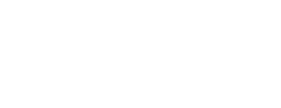 Cybersecurity Awareness Month
Since 2004, October is celebrated as Cybersecurity Awareness Month, previously called National Cybersecurity Awareness Month. Now in its 19th year, Cybersecurity Awareness Month is a collaborative effort between government and industry to raise cybersecurity awareness nationwide and help ensure that all Americans have the resources they need to be safe and secure online.
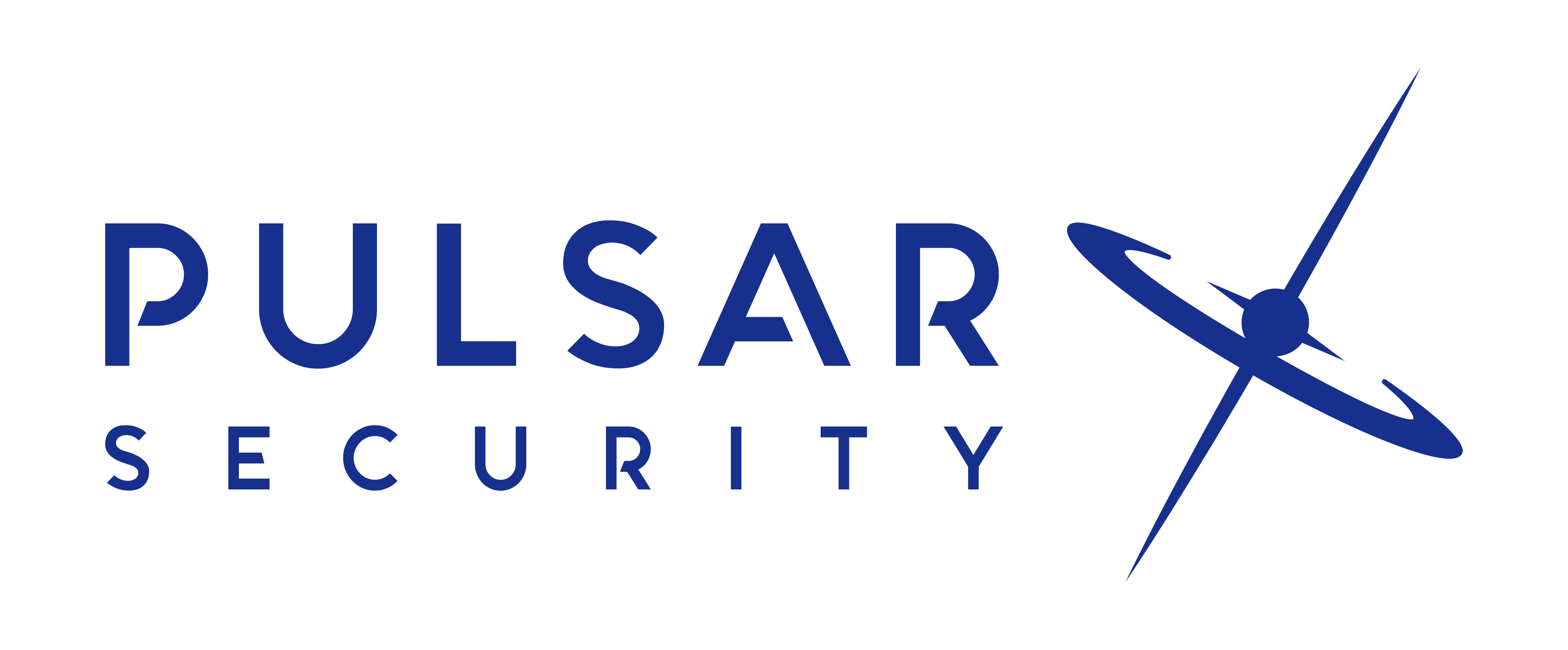 2
[Speaker Notes: In May 2021, President Biden signed Executive Order 14028—Improving the Nation's Cybersecurity—where it was called upon Government and industry partners to strengthen and enhance the security of our Nation’s cyber infrastructure. 

S.Res.410 - 117th Congress (2021 - 2022): A resolution supporting the goals and ideals of National Cybersecurity Awareness Month to raise awareness and enhance the state of cybersecurity in the United States. | Congress.gov | Library of Congress
10/07/2021 Introduced in Senate
11/02/2021 Senate Committee on Homeland Security and Governmental Affairs discharged by Unanimous Consent
11/02/2021 Passed/agreed to in Senate: Resolution agreed to in Senate without amendment and with a preamble by Unanimous Consent.]
Partnership
The Cybersecurity and Infrastructure Security Agency (CISA) is the federal lead for Cybersecurity Awareness Month with the National Cybersecurity Alliance (NCA) as co-lead.

National Cybersecurity Alliance (staysafeonline.org)
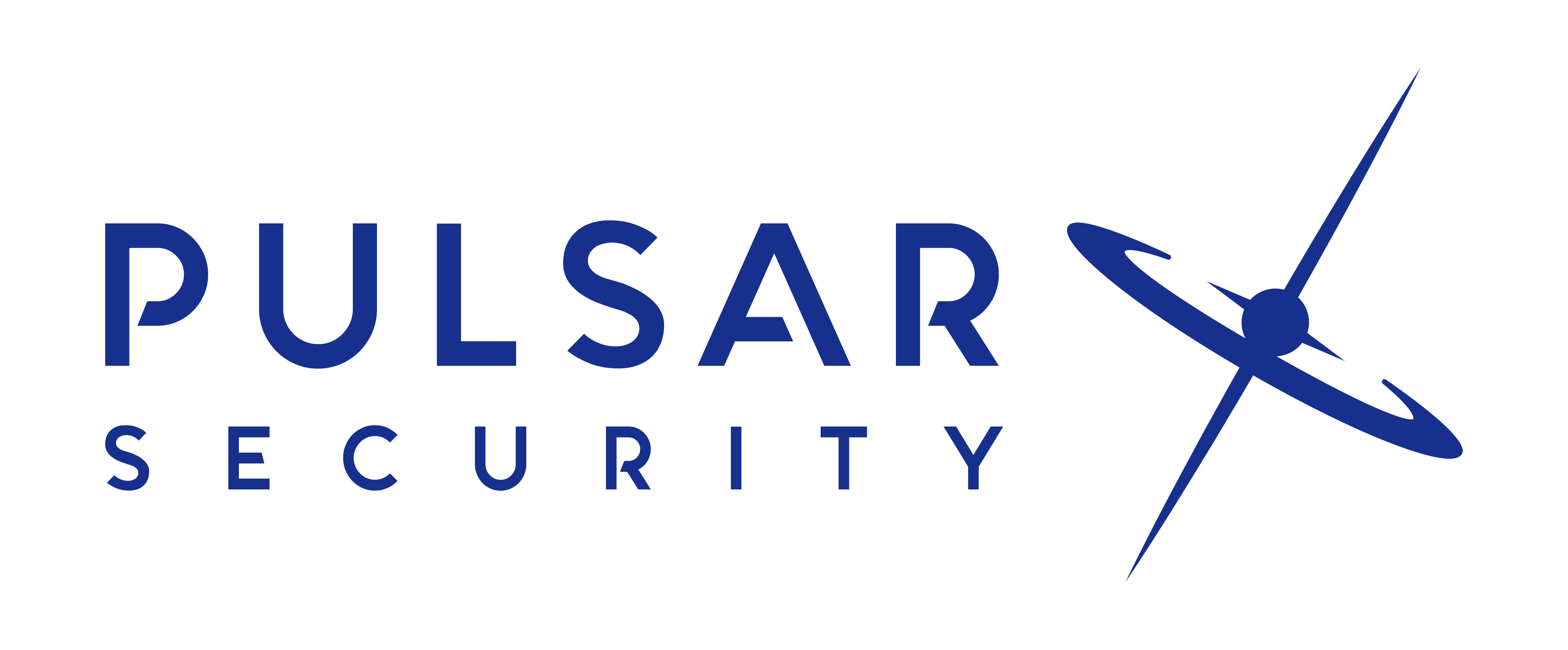 3
[Speaker Notes: The National Cybersecurity Alliance is a non-profit organization on a mission to create a more secure, interconnected world.
NCA advocates for the safe use of all technology and educate everyone on how best to protect ourselves, our families, and our organizations from cybercrime.
NCA create strong partnerships between governments and corporations to amplify our message and to foster a greater “digital” good.
Get Involved
Everyone can make a difference during Cybersecurity Awareness Month. Whether you have a minute, an hour or a day – or all month long – check out ways you can participate and support Cybersecurity Awareness Month and Become a Cybersecurity Awareness Month Champion for free resources to help you build your own campaign! Be A Cybersecurity Awareness Month Champion - National Cybersecurity Alliance (staysafeonline.org)]
Theme
The 2022 Campaign theme, See Yourself in Cyber, emphasizes that while cybersecurity may seem like a complex subject, ultimately, it’s really all about people. This October, we will focus on the “people” part of cybersecurity, providing information and resources to help Americans make smart decisions on the job, at home, at school, and in the future.
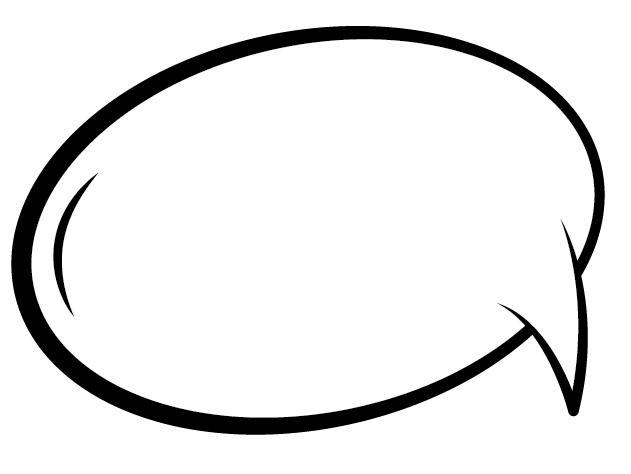 See Yourself in Cyber
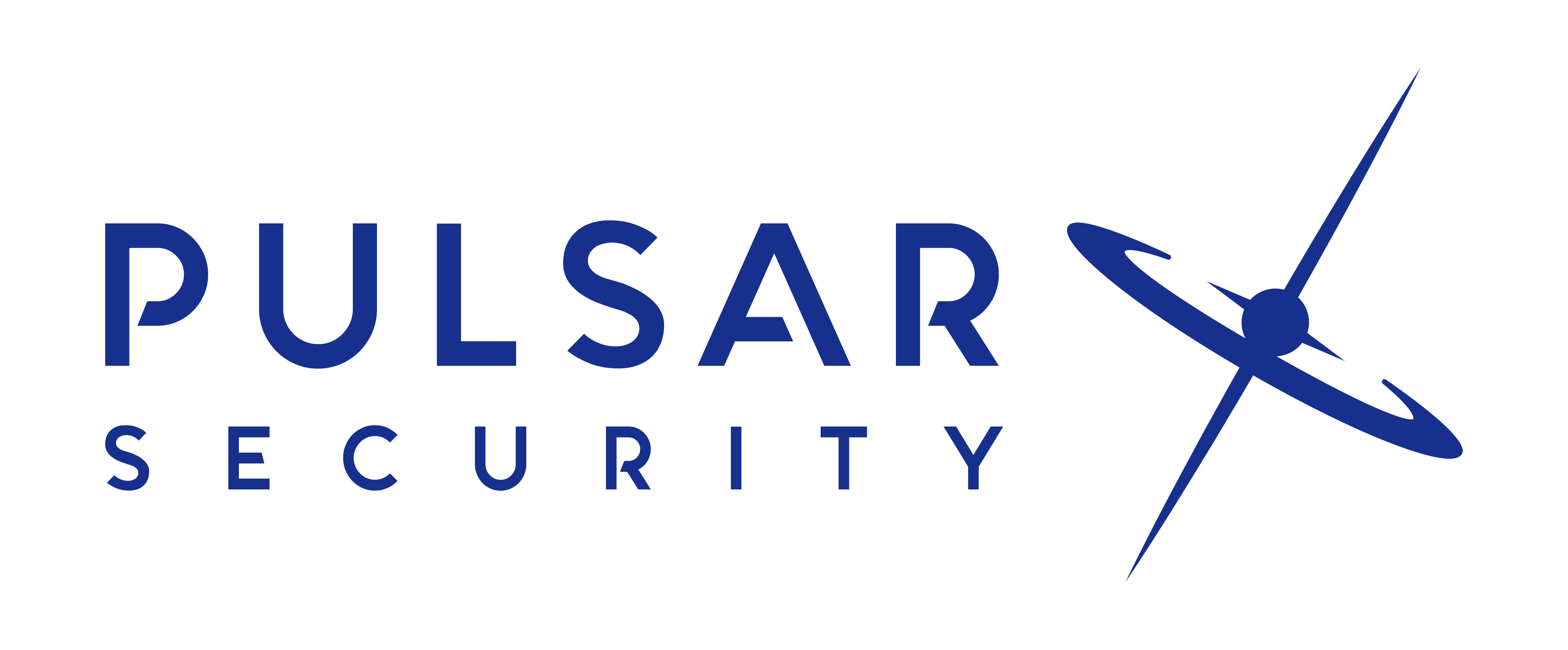 4
[Speaker Notes: We ask all Americans to “See Yourself in Cyber.” Cybersecurity may seem like a large and complex subject, but really, it’s all about people—beginning with you. Whether you are already working in cybersecurity, or you’re a vendor or supplier, an infrastructure owner or operator, a student, a job seeker, or an individual who uses the internet for work, school, or entertainment, you are central to cybersecurity.]
Action Steps
This year’s campaign goal is to have everyone implement these four action steps to increase online security: 
Enable Multi-Factor Authentication: You need more than a password to protect your online accounts, and enabling MFA makes you significantly less likely to get hacked. 
Use Strong Passwords: Use passwords that are long, unique, and randomly generated.
Recognize and Report Phishing: If a link looks a little off, think before you click. It could be an attempt to get sensitive information or install malware.
Update Your Software: Don’t delay – if you see a software updated notification, act promptly. Better yet, turn on automatic updates.
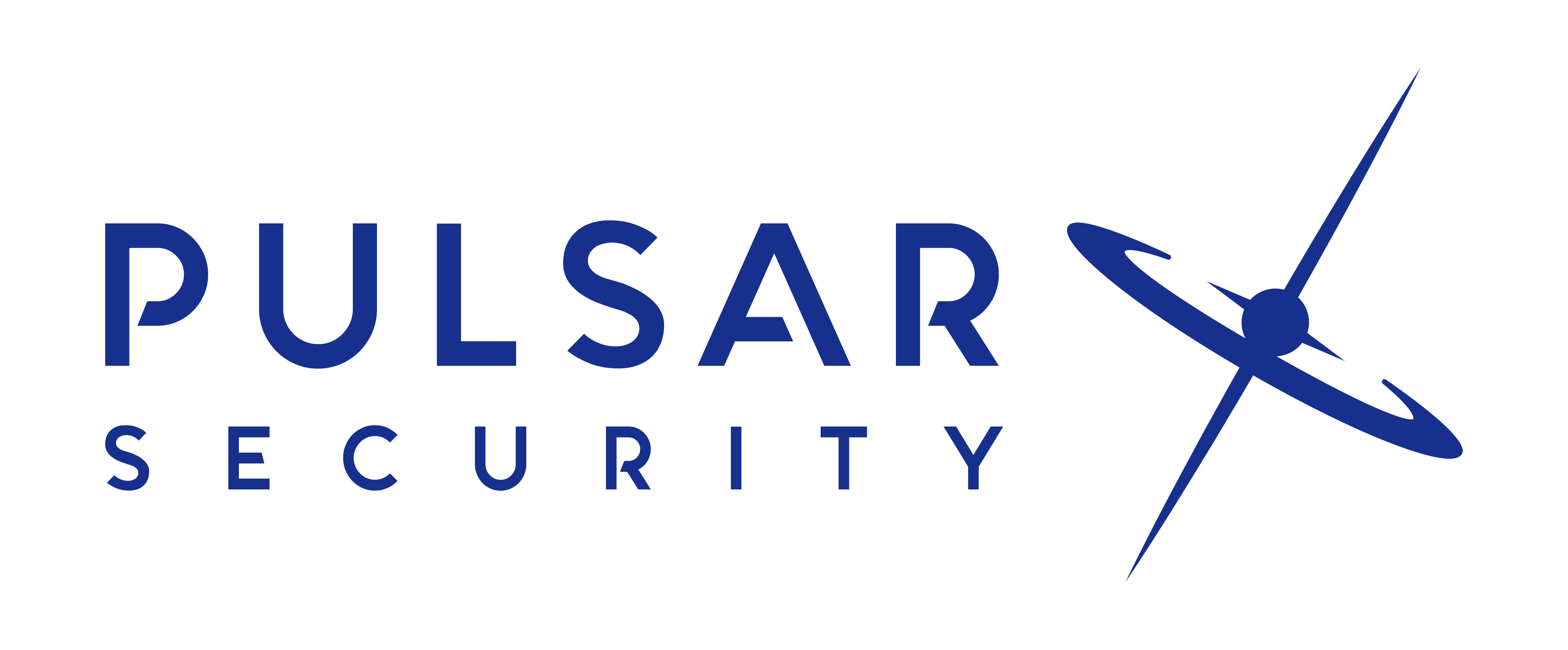 5
[Speaker Notes: Apply Multi-factor Authentication to any accounts needing extra security such as bank accounts, health savings accounts, mutual fund accounts, and more. 
Password managers encrypt your passwords keeping them safe from malicious activities and make them easier to find – they are all in one place!  
Phishing is one of the most common types of malware and people often fall victim to these attacks. Understand what they look like and how to report them. (CISA.gov or FBI website is IC3.gov) 
Updated software–don’t procrastinate–when your computer or device reminds you to update software the best practice is to update immediately.]
Enable Multi-Factor Authentication
It’s More than a Password: Why We all Need Multi-factor Authentication
If you can do just one thing to protect your online valuables, set up Multi-factor Authentication.
It goes by many names: Two Factor Authentication. Multifactor Authentication. Two Step Factor Authentication. MFA. 2FA. They all mean the same thing: opting-into an extra step when trusted websites and applications ask you to confirm you’re really who you say you are.
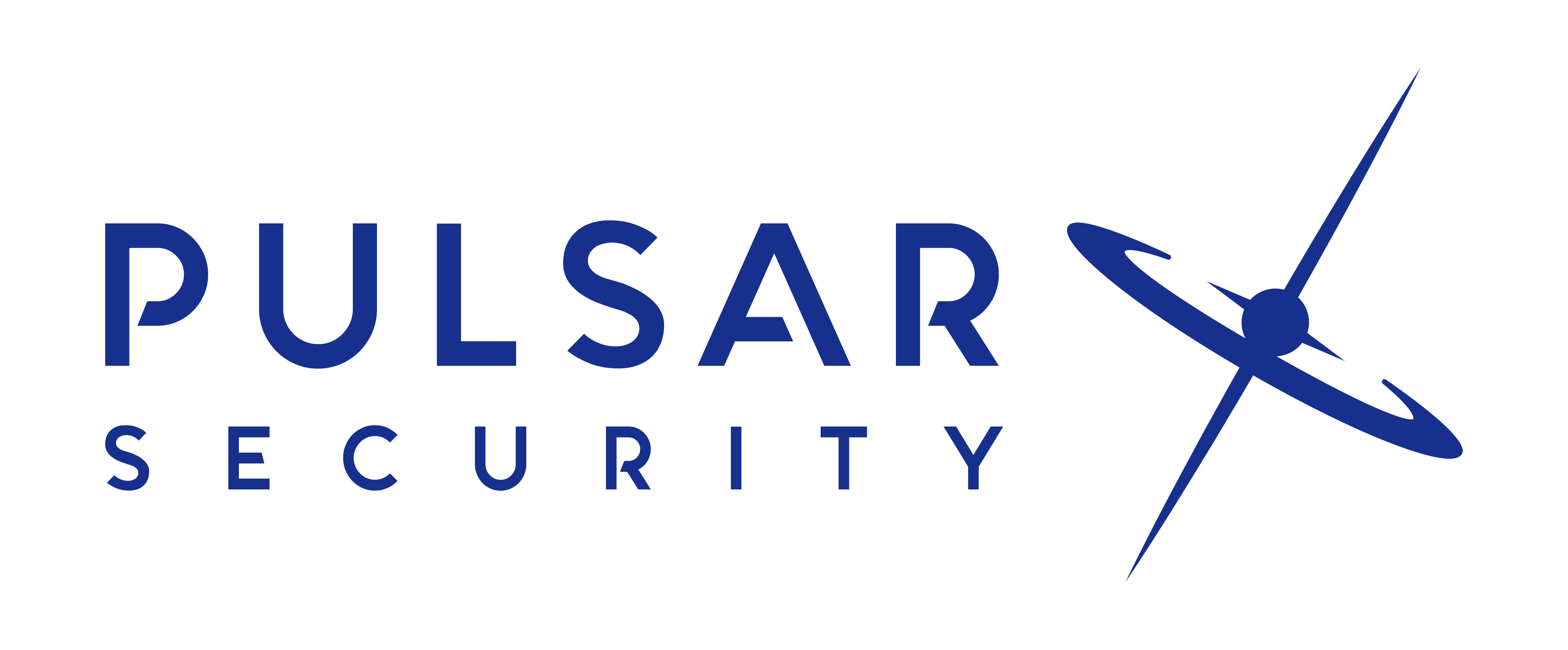 6
[Speaker Notes: Your bank, your social media network, your school, your workplace…. they want to make sure you’re the one accessing your information. So, industry is taking a step to double check. Instead of asking you for a password – which can be reused, more easily cracked, or stolen – they can verify it’s you by asking for two forms of information:
They’ll ask for something you know...like a PIN number or your sister’s middle name, along with 
Something you have...like an authentication application or a confirmation text on your phone, or 
Something you are...like a fingerprint or face ID 
That second step is a lot harder for a hacker to fake. So, prove it’s you with two...two steps, that is.  
If MFA is an option, enable it by using a trusted mobile device, such as your smartphone, an authenticator app, or a secure token—a small physical device that can hook onto your key ring. 
Visit CISA’s Multi-Factor Authentication resources for more information
https://www.cisa.gov/mfa]
Use Strong Passwords
Creating strong passwords is an easy way to improve your cyber security. Strong passwords include one uppercase letter, one lowercase letter, at least one number and 11 or more characters. Be sure to use different passwords for different accounts. 
Use password managers to generate and remember different, complex passwords for each of your accounts. A password manager will encrypt passwords securing them for you! 
Put cybersecurity first by protecting the information stored on devices. Much of a user’s personal information is stored either on their computer, smartphone, tablet or possibly someone else’s system.
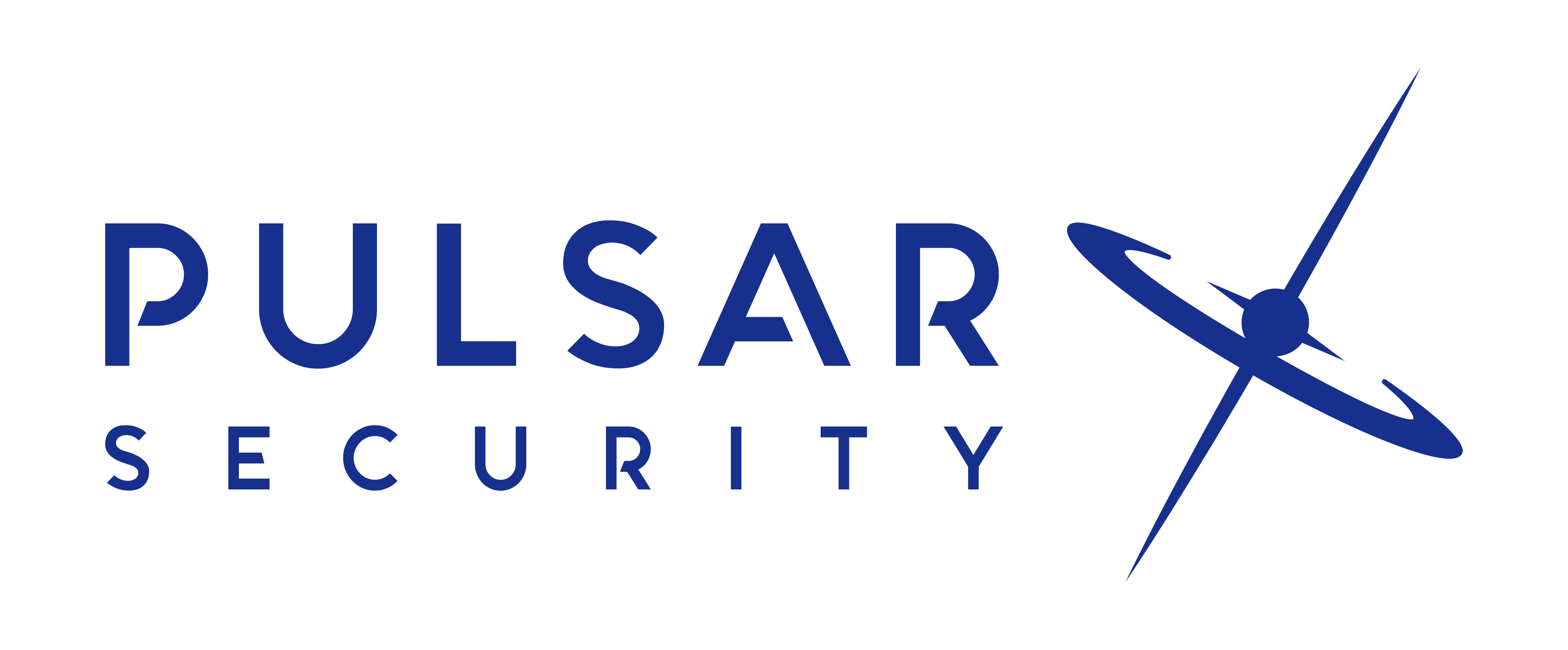 7
[Speaker Notes: Creating a strong and unique password is a critical step to protecting yourself online. Using long, complex passwords is one of the easiest ways to defend yourself from
cybercrime. The most secure way to store all your unique passwords is by using a password manager. With just one password, a computer can create and save
passwords for every account that you have—protecting your online information, including credit card numbers and their three-digit codes, answers to security
questions, and more.

Choosing and Protecting Passwords 
www.cisa.gov/uscert/ncas/tips/ST04-002]
Recognize and Report Phishing
Have you ever seen a link that looks a little off? It looks like something you’ve seen before, but it says you need to change or enter a password. Or maybe it asks you to verify personal information. 
It’s likely a phishing scheme:  a link or webpage that looks legitimate, but it’s a trick designed by bad actors to have you reveal your passwords, social security number, credit card numbers, or other sensitive information. Once they have that information, they can use it on legitimate sites.
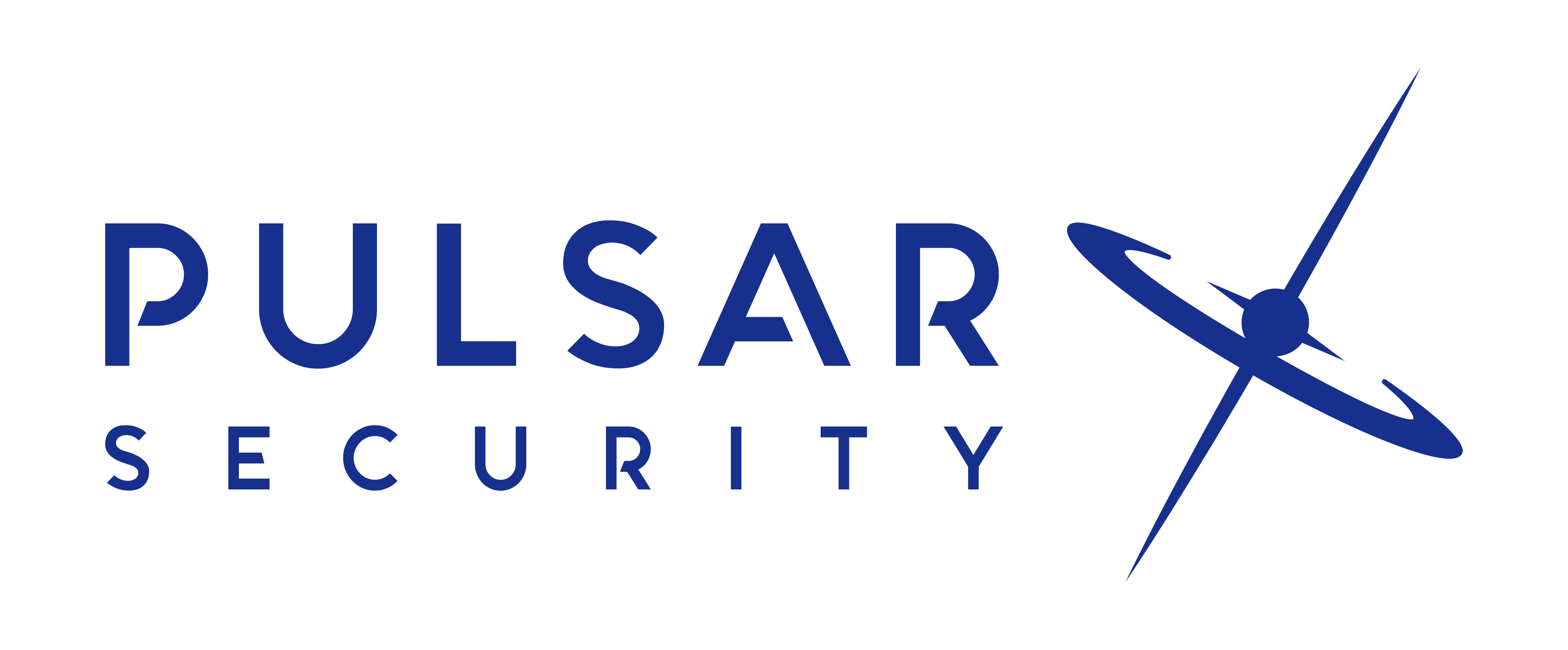 8
[Speaker Notes: It could be a text message or even a phone call. They may pretend to be your email service, your boss, your bank, a friend...The message may claim it needs your information because you’ve been a victim of cybercrime. 

And they may try to get you to run malicious software, also known as malware. Sadly, we are more likely to fall for phishing than we think.   

If it’s a link you don’t recognize, trust your instincts and think before you click. We all need to Phight the Phish! 

Avoiding Social Engineering and Phishing Attacks
www.cisa.gov/uscert/ncas/tips/ST04-014]
Update Your Software
Bad actors will exploit flaws in the system. Network defenders are working hard to fix them as soon as they can, but their work relies on all of us updating our software with their latest fixes.  
Update the operating system on your mobile phones, tablets, and laptops. And update your applications – especially the web browsers – on all your devices too. Turn on automatic updates for all devices, applications, and operating systems.
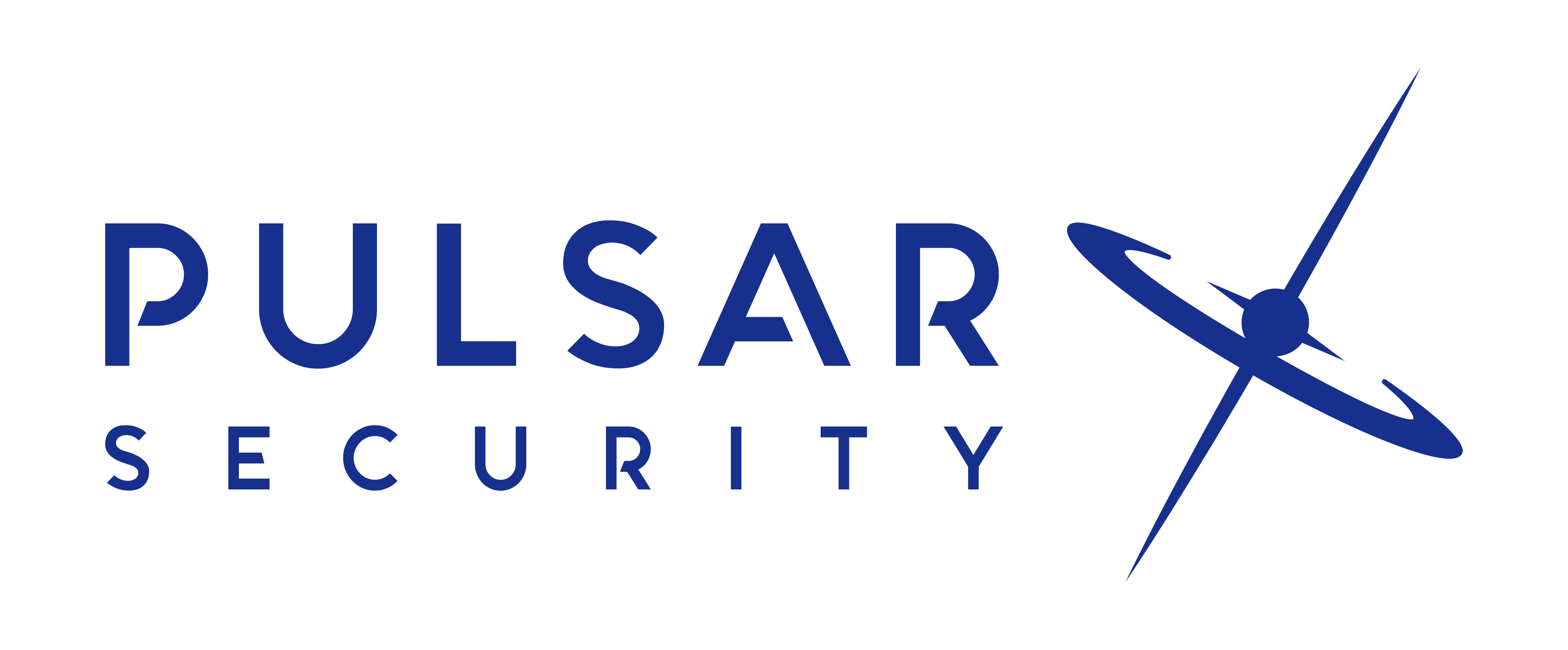 9
[Speaker Notes: Do not delay – if you see a software updated notification, act promptly. Better yet, turn on automatic updates. Update the operating system on your mobile phones, tablets, and laptops. And update your applications – especially the web browsers – on all your devices too. Turn on automatic updates for all devices, applications, and operating systems.]
Report a Cyber Issue
Pulsar Security is a proud CMAA Certified Education Partner. 

We are enhancing security best practices and raising awareness within the club industry. Contact Katie@pulsarsecurity.com if you are interested in joining other leading clubs in strengthening your security infrastructure.
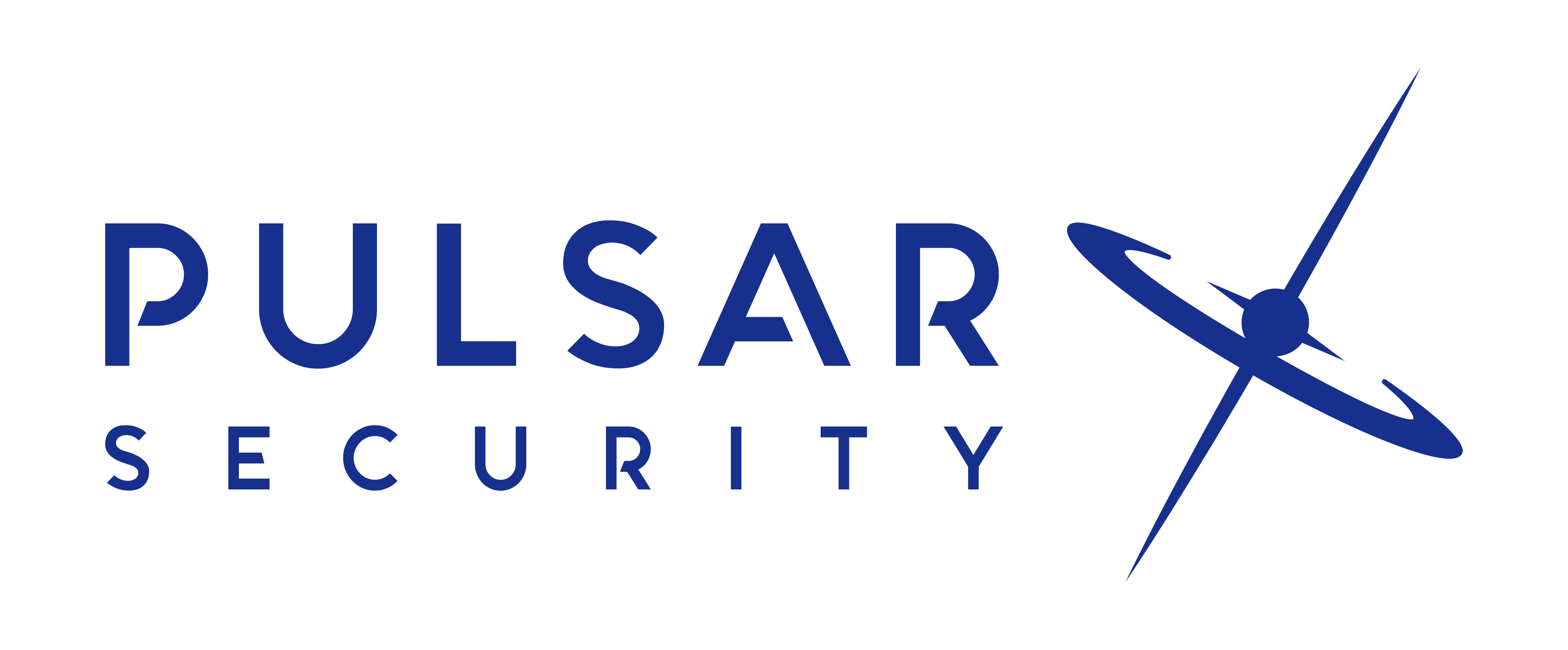 10
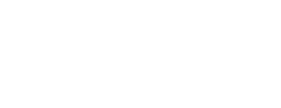 11